Web Design, Journalistic Writing & Opinion Writing
AGRICULTURAL COMMUNICATIONS CDE
Julie Choate | Courtney Hall
Journalistic Writing
Always use AP Style when writing
 Each year is different
 The journalistic piece this year will be a feature story
Press conference topic
The story will be word processed by the student on a computer and turned in to be scored. You will have up to two hours to complete the practicum. 
It should be written for an appropriate audience, have a strong focus and lead, and include a headline. No set word count.
‹#›
Feature Stories
What is a feature story?
What is a possible story based on the press conference you just heard?
‹#›
Characteristics of Interesting Stories
ACTION, ANGLE ANECDOTE
Action
Make something happen
Angle
Don’t be vague
Anecdote
Real life examples and illustrations 
Story about another story
‹#›
The Outline
“SET OF REASONS”
Have an outline ready to fill in at the contest
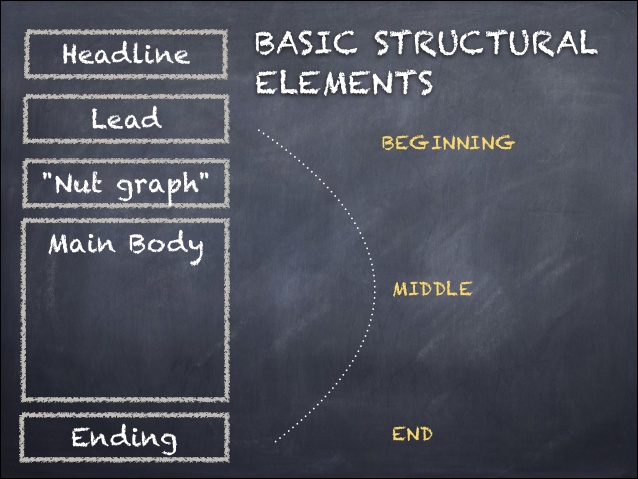 Two/Three quotes
‹#›
Darr Difference Examples
‹#›
Quotes
DIRECT VS. PARAPHRASING
Direct quotes
Might be difficult to get a direct quote during the press conference, but you need to have a few
No audio recorder allowed
Paraphrasing 
Restates someone else’s words in a new way
Do NOT use their same words, make it different
‹#›
Opinion Writing
Each year is different
 AP Style
 Letter to the editor (300-500 words)
Students are to write a piece that takes a position and support it with evidence based on the press packet and information that was gathered in the press conference. 
The story will then be word processed by the student on a computer and turned in to be scored. You will have up to two hours to complete the practicum
It should be written for an appropriate audience, have a strong focus and lead, and include a headline.
‹#›
Essential Components
Claim
The side you are trying get them to see
Evidence
Statistics and facts about the topic
Reasoning
Tie the first two together 
*Use these in this order
‹#›
Formatting the Letter
Format doesn’t matter, content does
You don’t have to find an editor and publication
Think local or statewide
‹#›
Creating a WordPress Website
You are creating a page within an “existing” site
Site will be created based off the press packet & press conference 
For the company represented at the press conference
Graphics and photos will be provided to use on the website
You will have 90 minutes to complete this portion of the practicum
‹#›
Let’s Practice
Website will be started by being given login credentials
Theme will be pre-selected
You add the content provided in the design you choose
‹#›
Resources
Telg, R. and T. Irani. Agricultural Communication in Action: A Hands-On Approach. Cengage/Delmar Publishing, ISBN 1111317143 (online version available) 
AP Style Book (online version available)
National FFA
Georgia FFA
Texas FFA
NDSU
Iowa FFA
Minnesota FFA
Tennessee FFA
‹#›